Colossians 4:2–6
2 Continue steadfastly in prayer, being watchful in it with thanksgiving. 3 At the same time, pray also for us, that God may open to us a door for the word, to declare the mystery of Christ, on account of which I am in prison— 4 that I may make it clear, which is how I ought to speak. 5 Walk in wisdom toward outsiders, making the best use of the time. 6 Let your speech always be gracious, seasoned with salt, so that you may know how you ought to answer each person.
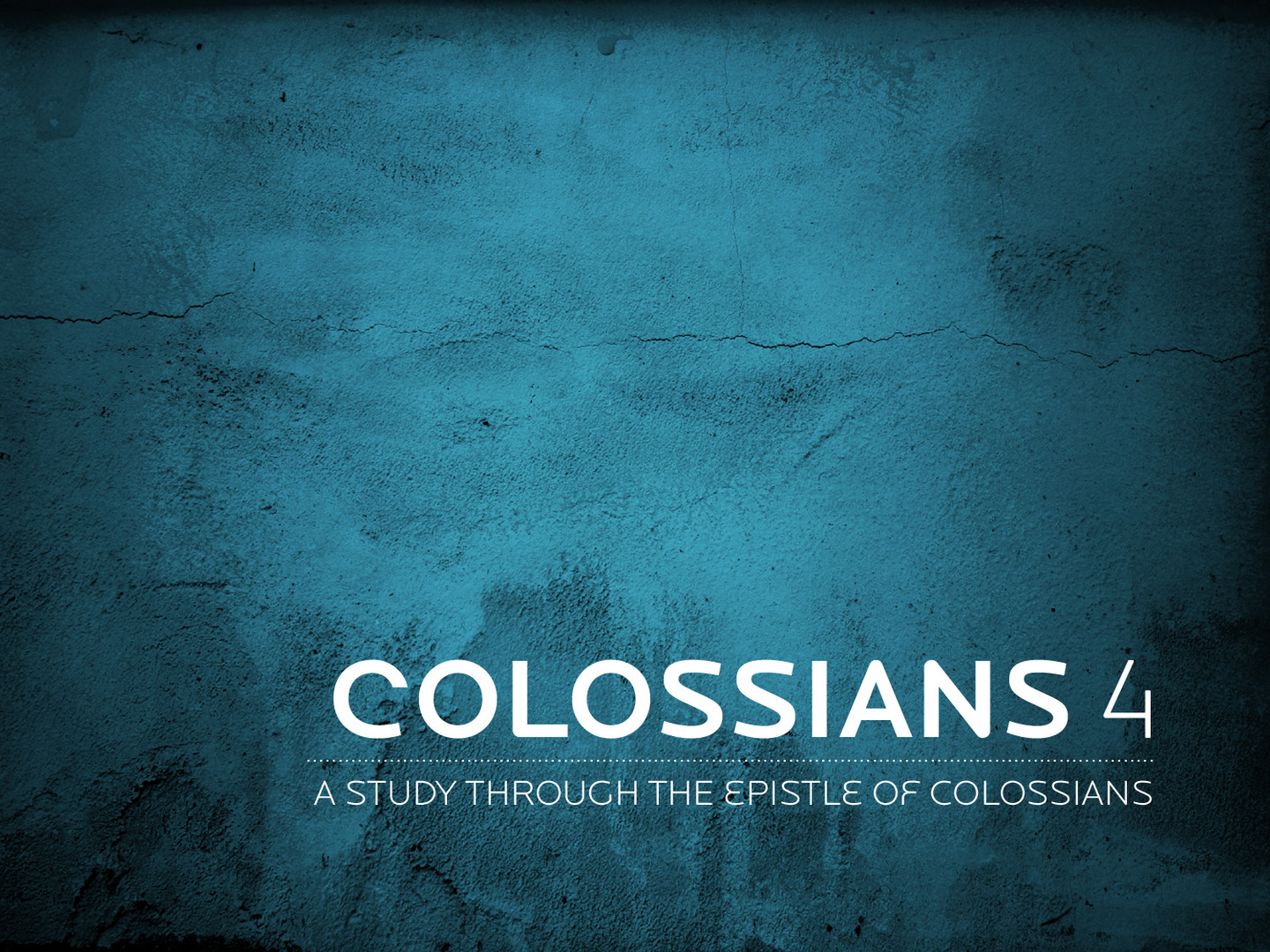 Living in grace involves…
Persistent Prayer
Colossians 4:2–4
Walking Wisely
Colossians 4:5
Salty Speech
Colossians 4:6
Faithful Friends
Colossians 4:17–18
What do we learn?
We should take time to pray. 
We should pray that doors are opened for the sharing of the Gospel. 
We must understand reaching the lost requires wisdom. 
We need relationships with Christians. 
We should always give second chances. 
We should know other congregations.